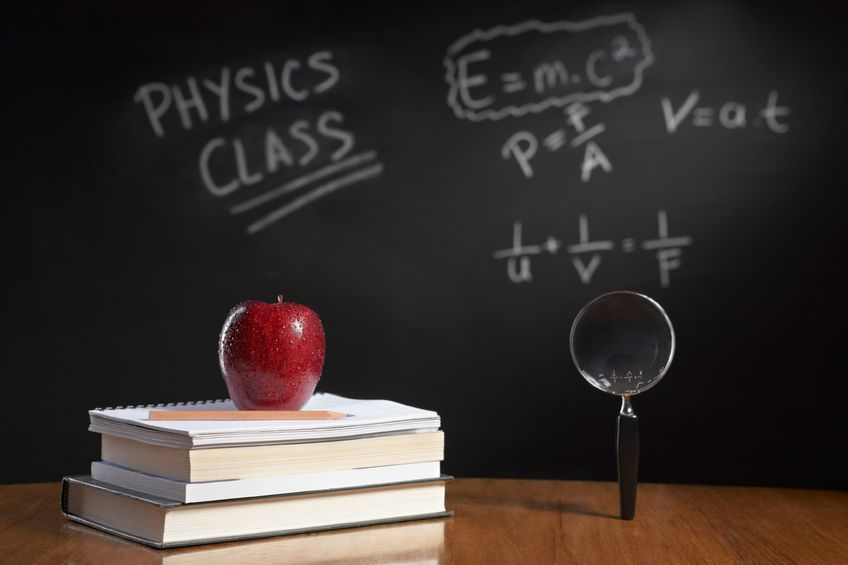 PHYSICS – Sound
LEARNING OBJECTIVES
Sound
What is sound?
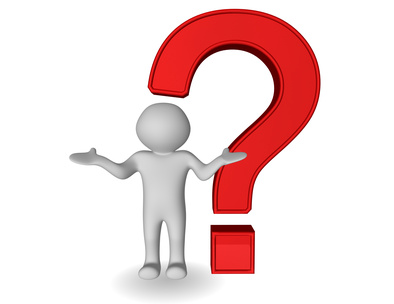 Sound
What is sound?
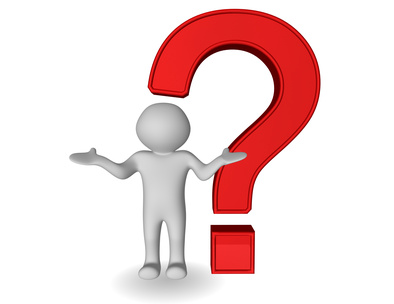 Sound is a series of waves (sound waves) caused by vibrations.
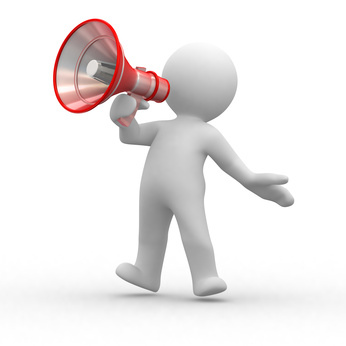 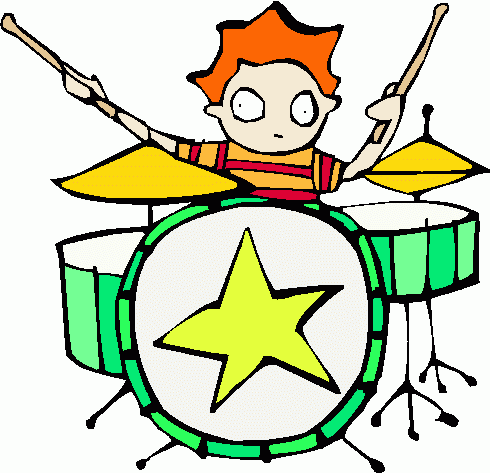 Sound
What is sound?
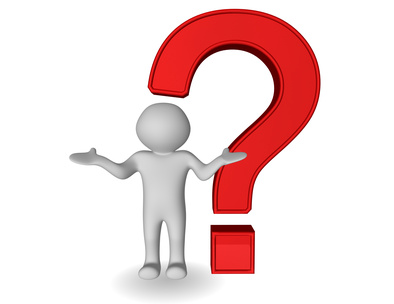 When a drum is struck, the skin vibrates backwards and forwards very quickly, sending sound waves through the air to your ears.
Sound is a series of waves (sound waves) caused by vibrations.
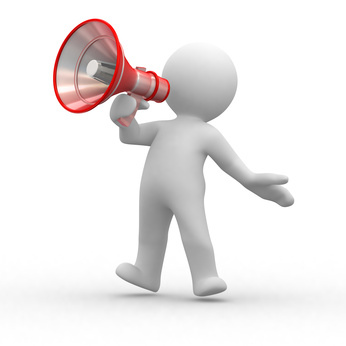 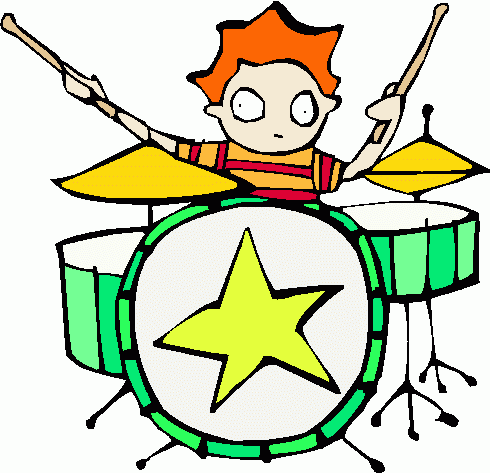 Sound
What is sound?
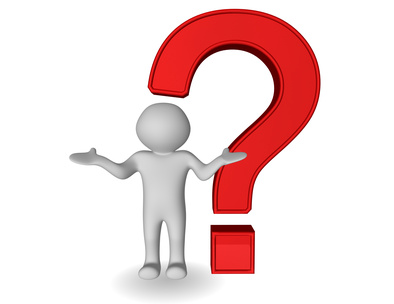 When a drum is struck, the skin vibrates backwards and forwards very quickly, sending sound waves through the air to your ears.
Sound is a series of waves (sound waves) caused by vibrations.
Sound waves travel as a series of compressions and rarefactions through the air.  They are longitudinal waves.
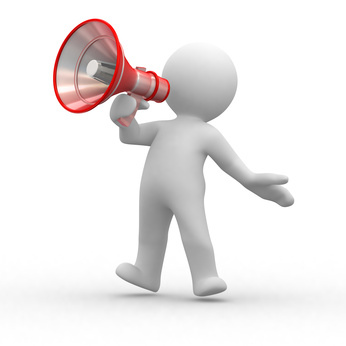 Longitudinal  Waves
Eg. Sound
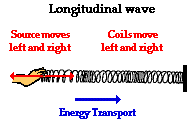 http://www.physicsclassroom.com/class/sound/Lesson-1/Sound-as-a-Longitudinal-Wave
Longitudinal  Waves
Eg. Sound
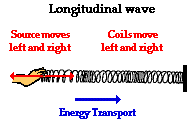 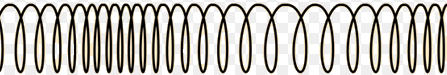 http://www.physicsclassroom.com/class/sound/Lesson-1/Sound-as-a-Longitudinal-Wave
Compression
Rarefaction
Longitudinal  Waves
Eg. Sound
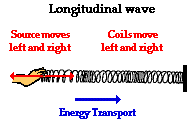 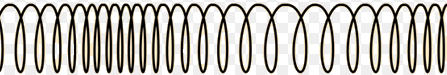 http://www.physicsclassroom.com/class/sound/Lesson-1/Sound-as-a-Longitudinal-Wave
Compression
Rarefaction
In longitudinal waves the oscillations (vibrations) are backwards and forwards.  The different sections are known as compressions and rarefactions.
Longitudinal  Waves
Eg. Sound
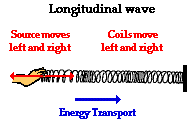 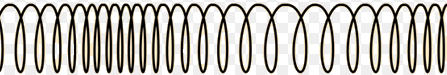 http://www.physicsclassroom.com/class/sound/Lesson-1/Sound-as-a-Longitudinal-Wave
Compression
Rarefaction
In longitudinal waves the oscillations (vibrations) are backwards and forwards.  The different sections are known as compressions and rarefactions.
The oscillations in longitudinal waves are in the direction of travel.

Sound waves are longitudinal waves.
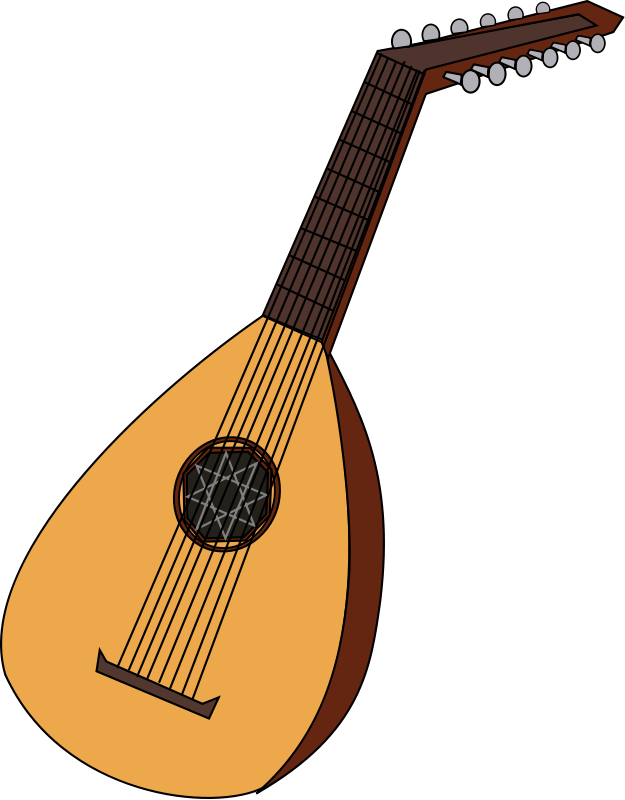 Sound Waves
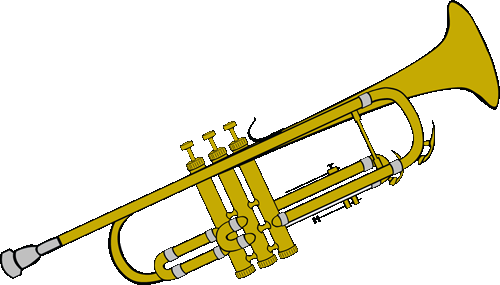 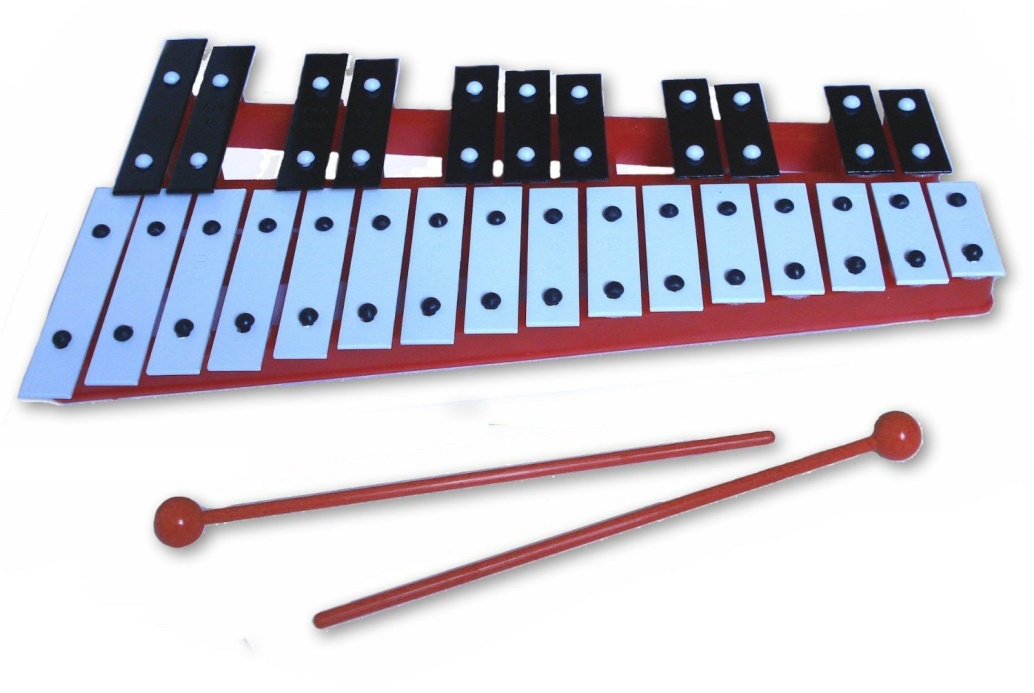 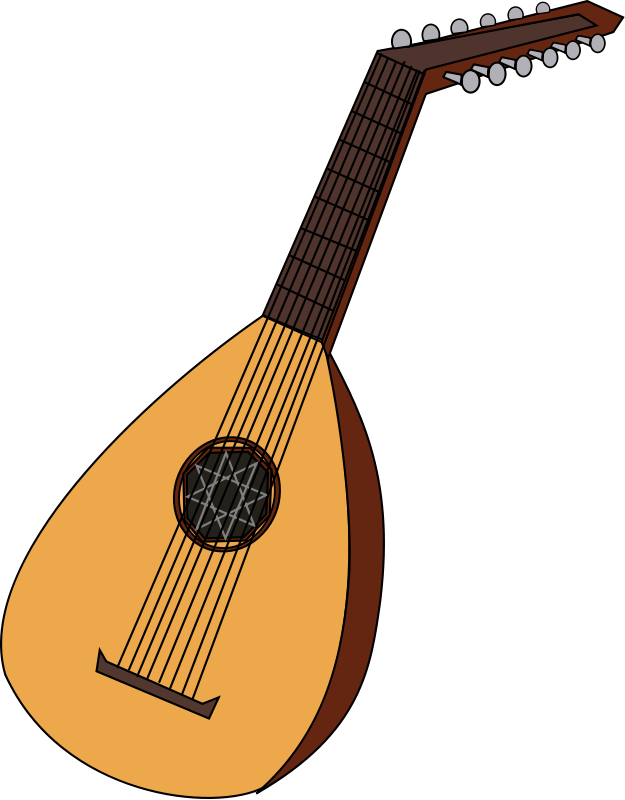 Sound Waves
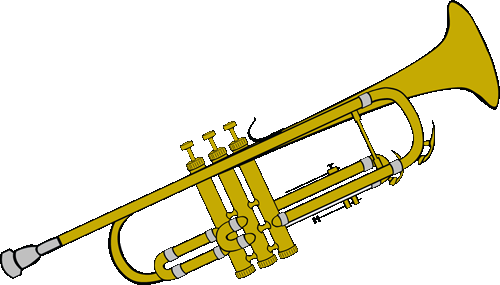 Sound Wave – Key Fact

Sound waves are longitudinal waves.
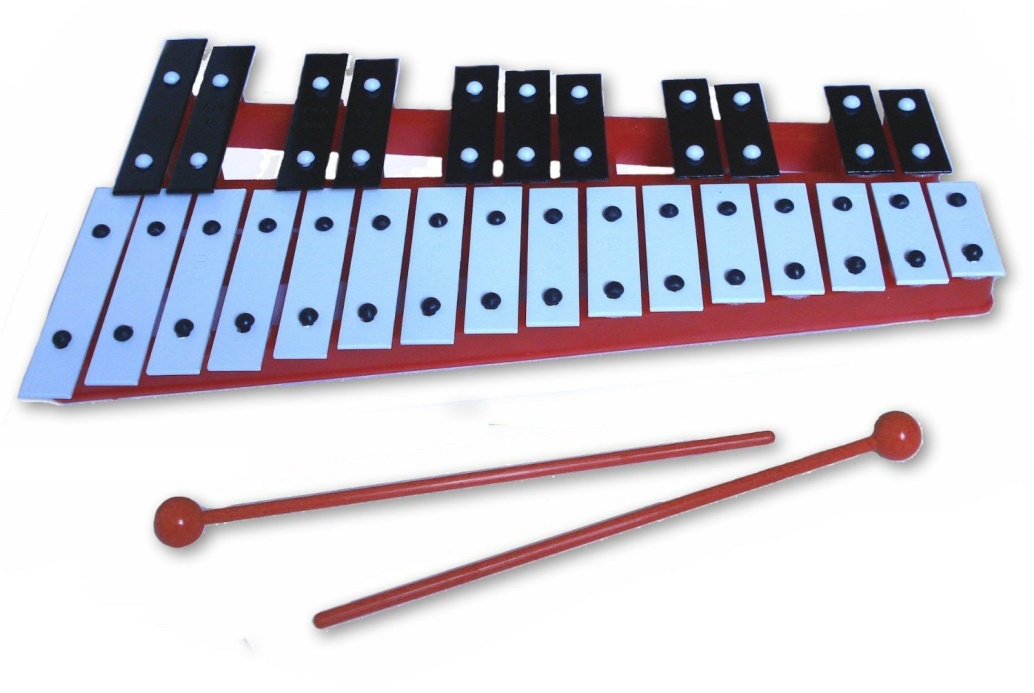 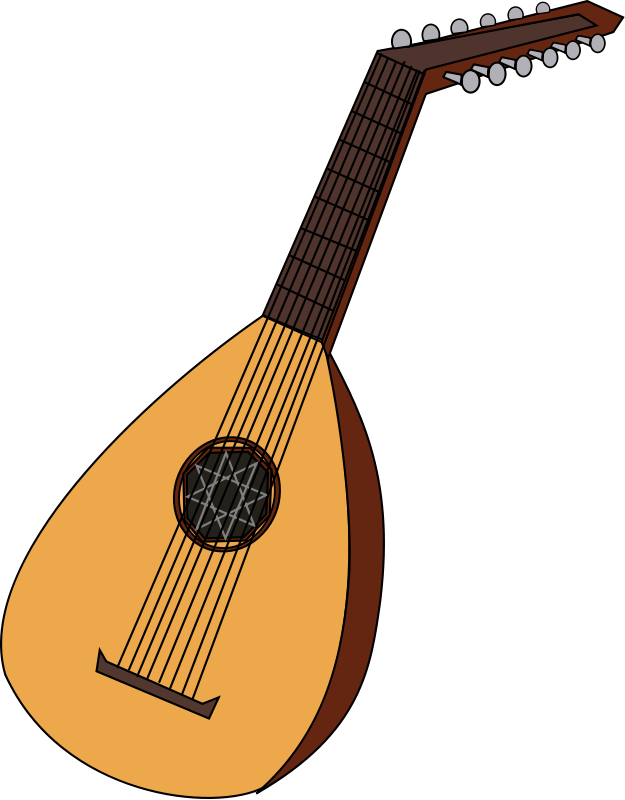 Sound Waves
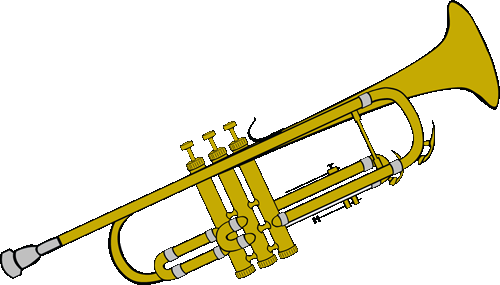 Sound Wave – Key Fact

Sound waves need a medium (material) to travel through – they cannot travel through a vacuum (empty space)
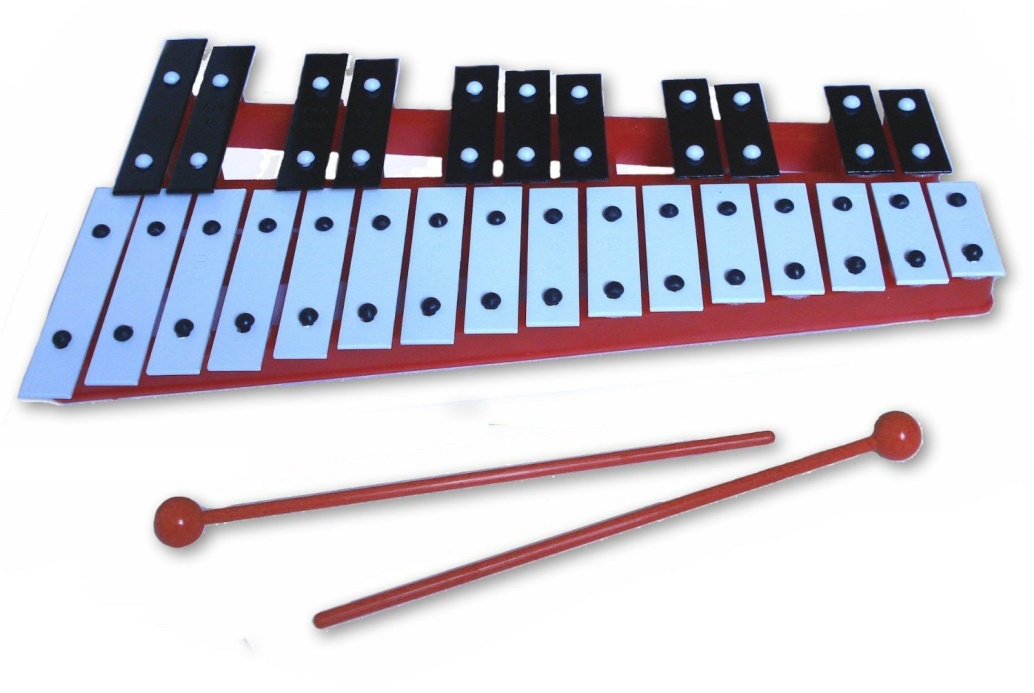 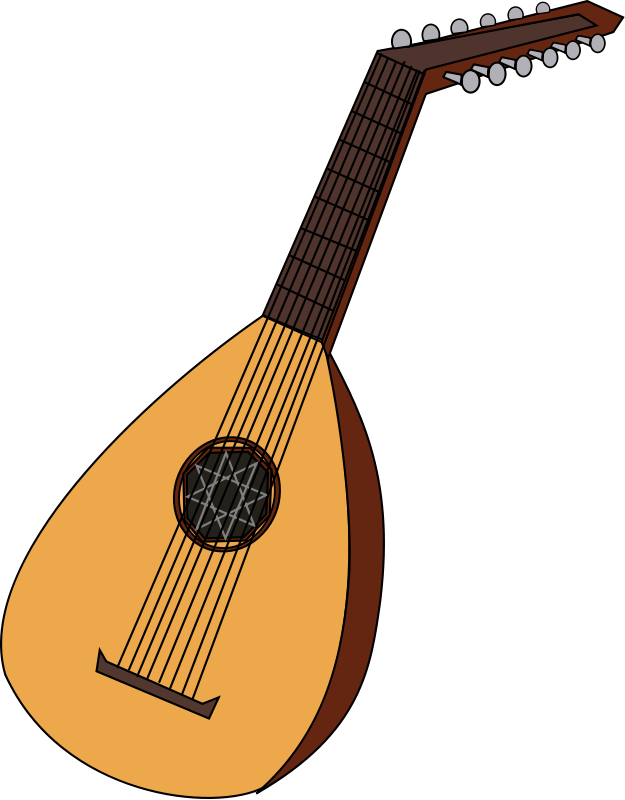 Sound Waves
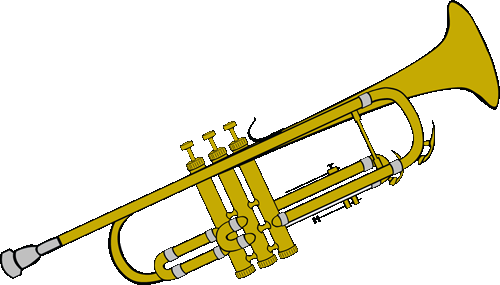 Sound Wave – Key Fact

Sound waves can travel through solids, liquids and gases.
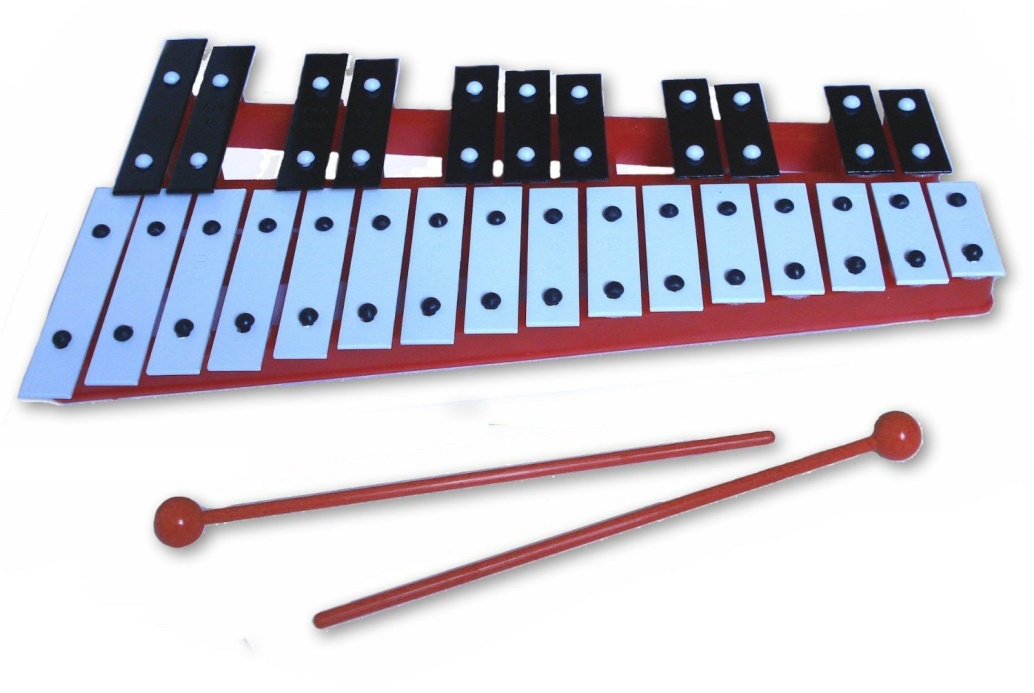 Speed of Sound
Sound travels at 330 metres per second (330m/s), or 760 mph.
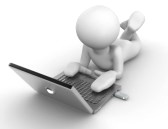 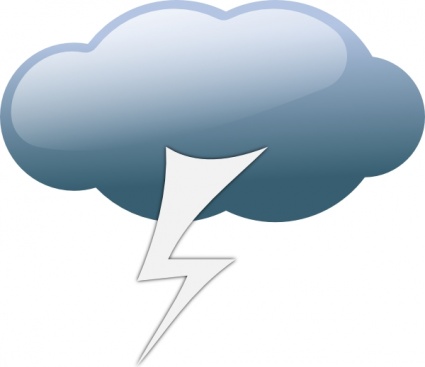 Speed of Sound
Lightning travels much faster than the sound of thunder.
Sound travels at 330 metres per second (330m/s), or 760 mph.
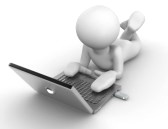 A 3 second gap between the flash of lightning and the sound of thunder means that the storm is about a kilometre away.
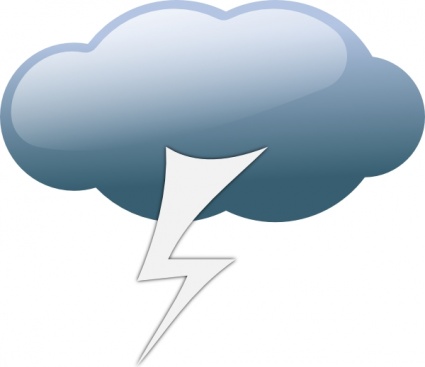 Speed of Sound
Lightning travels much faster than the sound of thunder.
Sound travels at 330 metres per second (330m/s), or 760 mph.
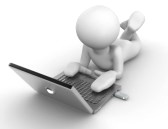 A 3 second gap between the flash of lightning and the sound of thunder means that the storm is about a kilometre away.
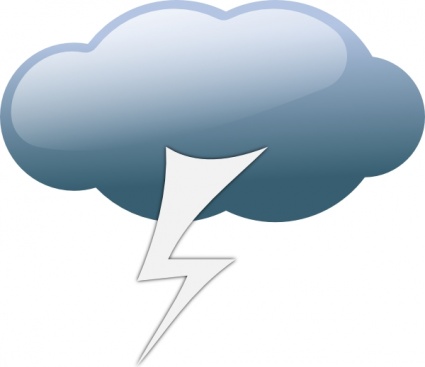 Speed of Sound
Lightning travels much faster than the sound of thunder.
Sound travels at 330 metres per second (330m/s), or 760 mph.
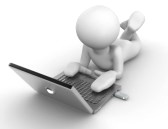 A 3 second gap between the flash of lightning and the sound of thunder means that the storm is about a kilometre away.
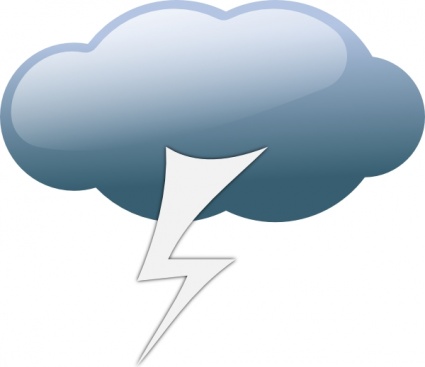 Speed of Sound
Lightning travels much faster than the sound of thunder.
Sound travels at 330 metres per second (330m/s), or 760 mph.
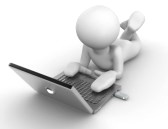 A 3 second gap between the flash of lightning and the sound of thunder means that the storm is about a kilometre away.
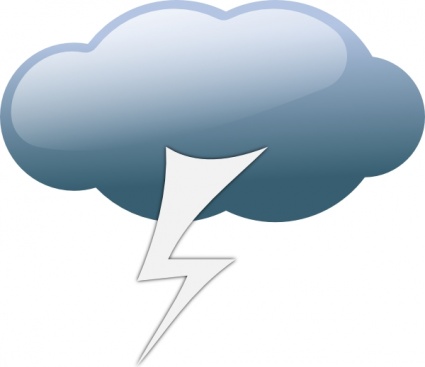 Speed of Sound
Lightning travels much faster than the sound of thunder.
Sound travels at 330 metres per second (330m/s), or 760 mph.
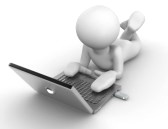 A 3 second gap between the flash of lightning and the sound of thunder means that the storm is about a kilometre away.
Air (dry) at 0oC = 330m/s,  water at 0oC = 1400m/s,  concrete = 5000m/s
How could we calculate the speed of sound in air?
How could we calculate the speed of sound in air?
SPEED  =  DISTANCE
		               TIME
How could we calculate the speed of sound in air?
SPEED  =  DISTANCE
		               TIME
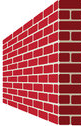 75 metres
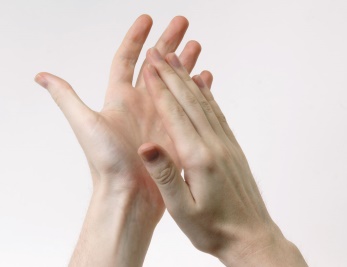 How could we calculate the speed of sound in air?
SPEED  =  DISTANCE
		               TIME
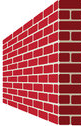 75 metres
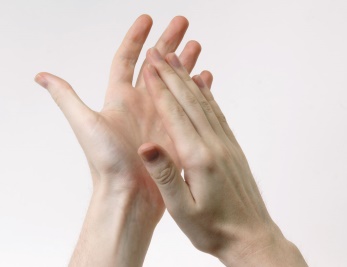 75 metres
How could we calculate the speed of sound in air?
SPEED  =  DISTANCE
		               TIME
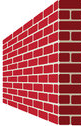 75 metres
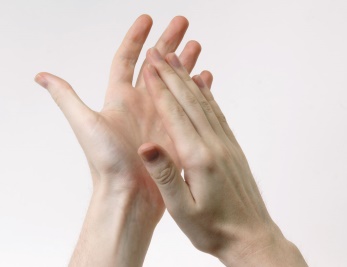 75 metres
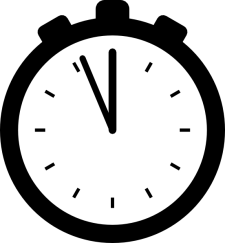 Time
How could we calculate the speed of sound in air?
SPEED  =  DISTANCE
                      TIME
Speed  =  150    333 m/s
                 0.45
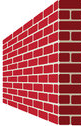 75 metres
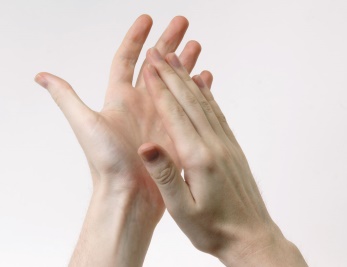 75 metres
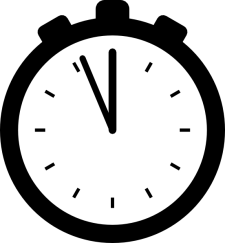 Time
Are particles needed for sound to travel?
Are particles needed for sound to travel?
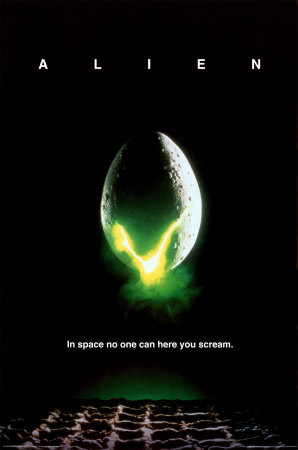 Are particles needed for sound to travel?
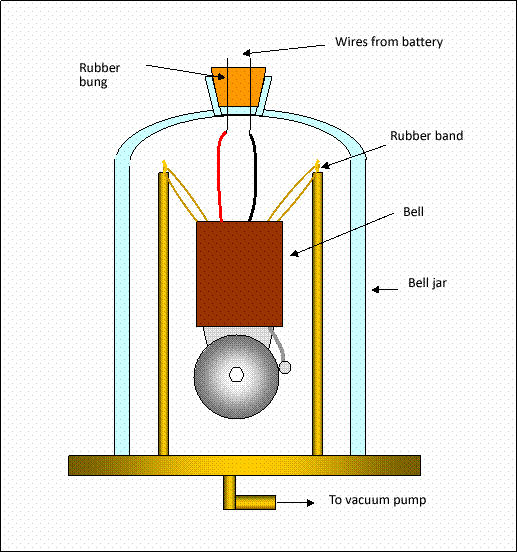 Are particles needed for sound to travel?
As the vacuum pump is switched on, air is drawn out of the bell jar.   The bell begins to get quieter.
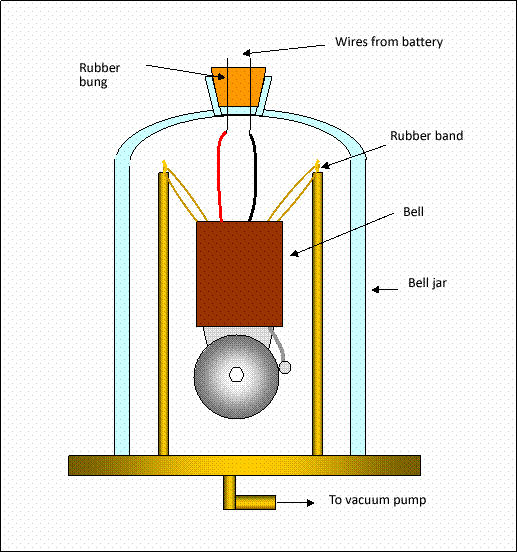 Are particles needed for sound to travel?
As the vacuum pump is switched on, air is drawn out of the bell jar.   The bell begins to get quieter.

Eventually, all of the air particles will have been drawn out of the bell jar.

We can see the bell ringing, but we can’t hear it
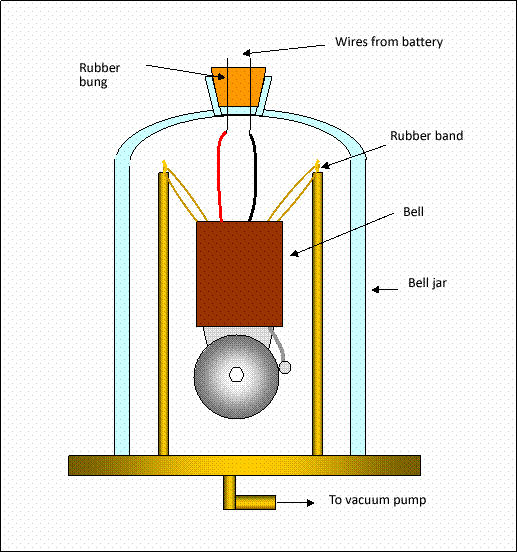 Are particles needed for sound to travel?
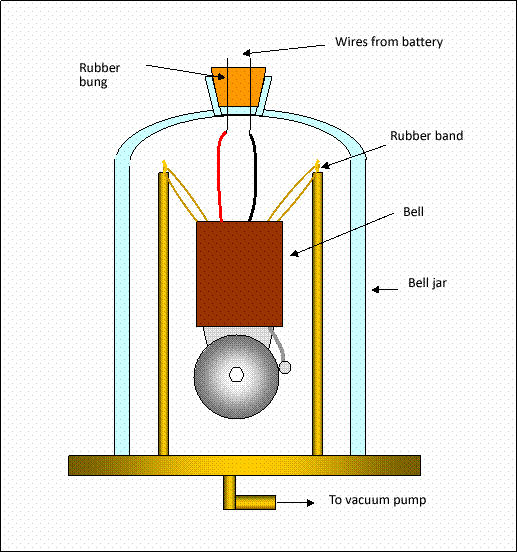 Conclusions:

Sound needs particles to travel.

Sound cannot travel through a vacuum.

Sound cannot travel through space, because there are no particles.
Will sound travel faster through a solid, liquid or gas?
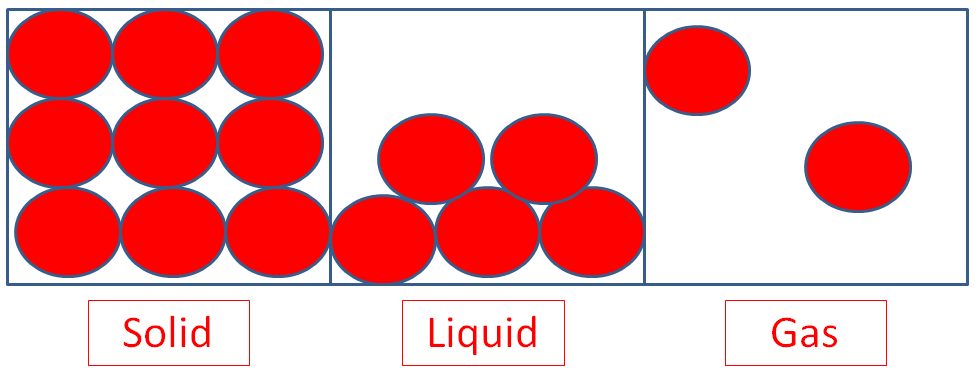 Will sound travel faster through a solid, liquid or gas?
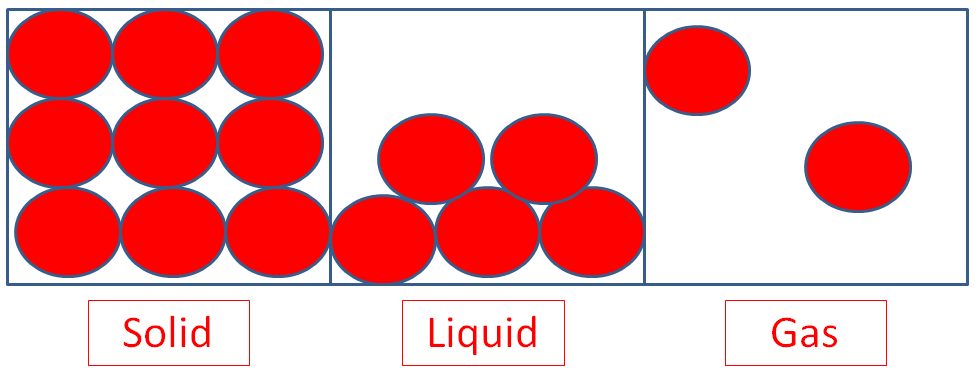 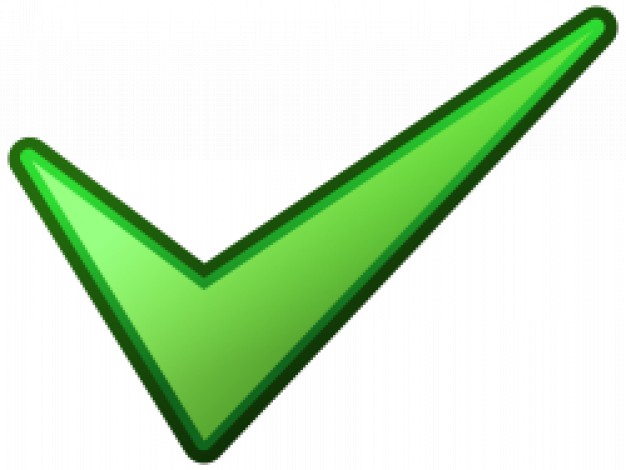 Will sound travel faster through a solid, liquid or gas?
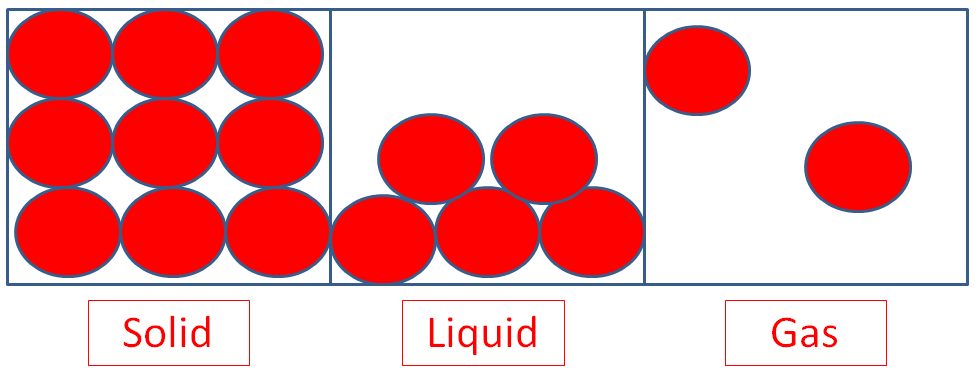 Sound travels faster through a solid because the particles are more densely packed together.
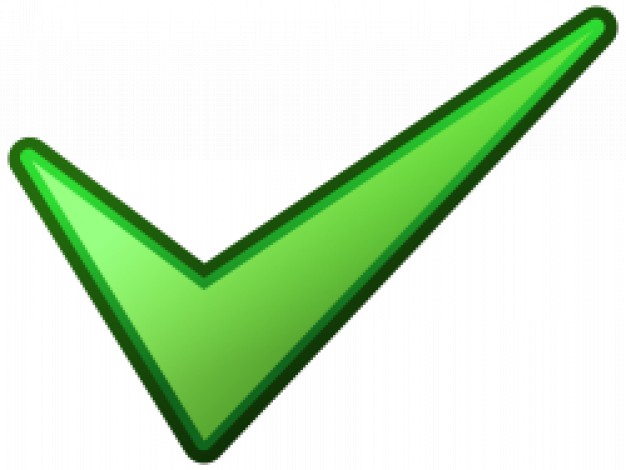 Will sound travel faster through a solid, liquid or gas?
Concrete = 5000m/s, Water at 0oC = 1400m/s, Air (dry) at 0oC = 330m/s
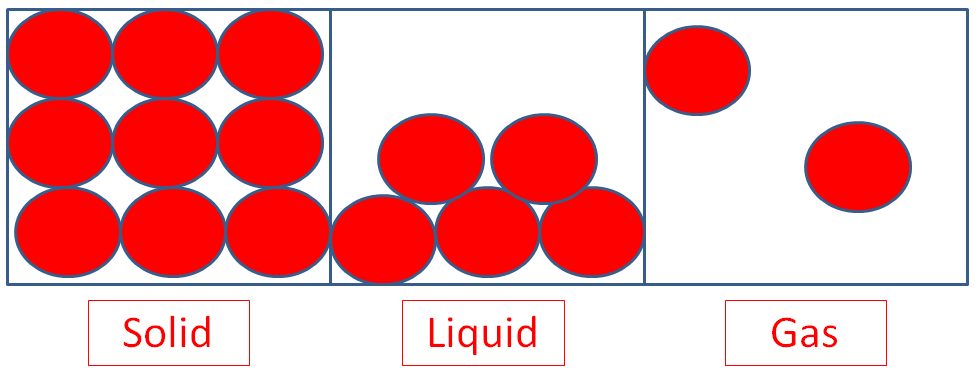 Sound travels faster through a solid because the particles are more densely packed together.
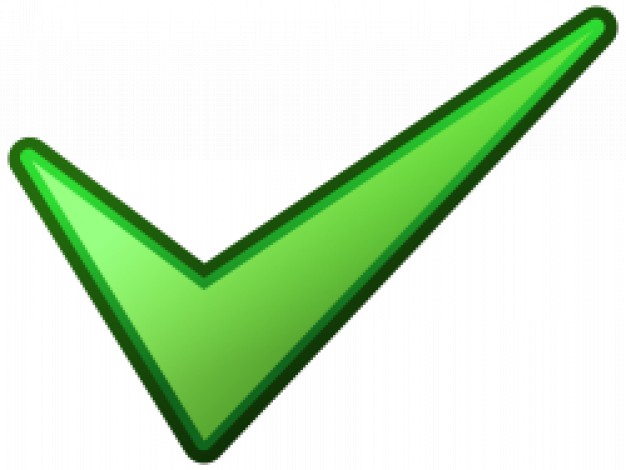 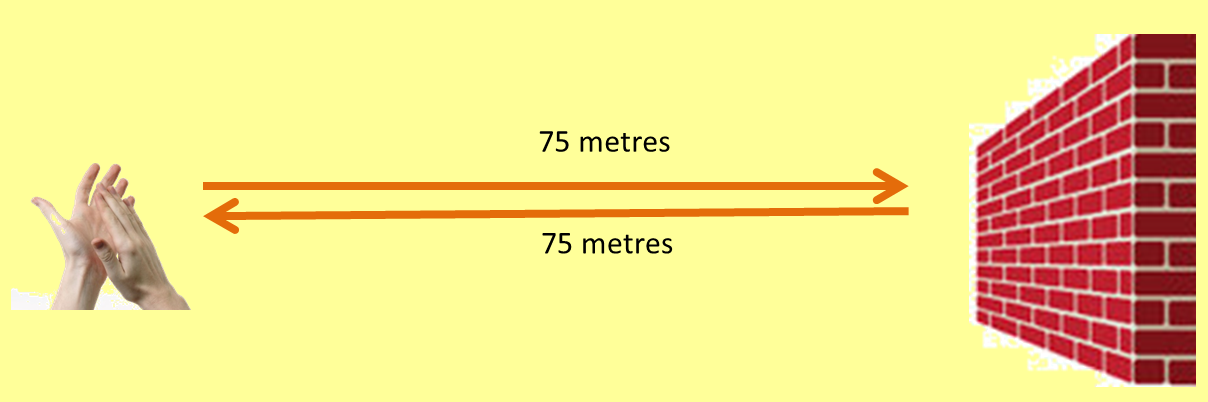 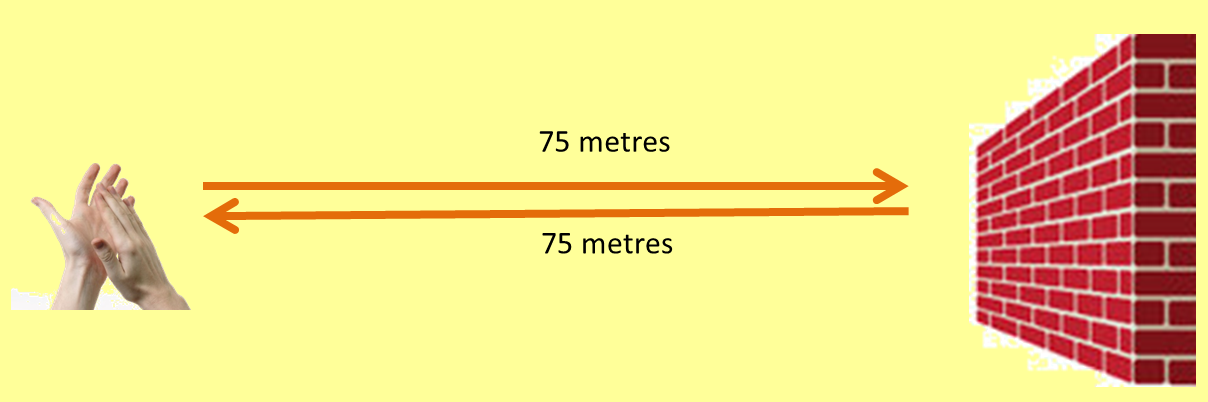 An echo is a reflected sound wave.
Echoes used for Navigation
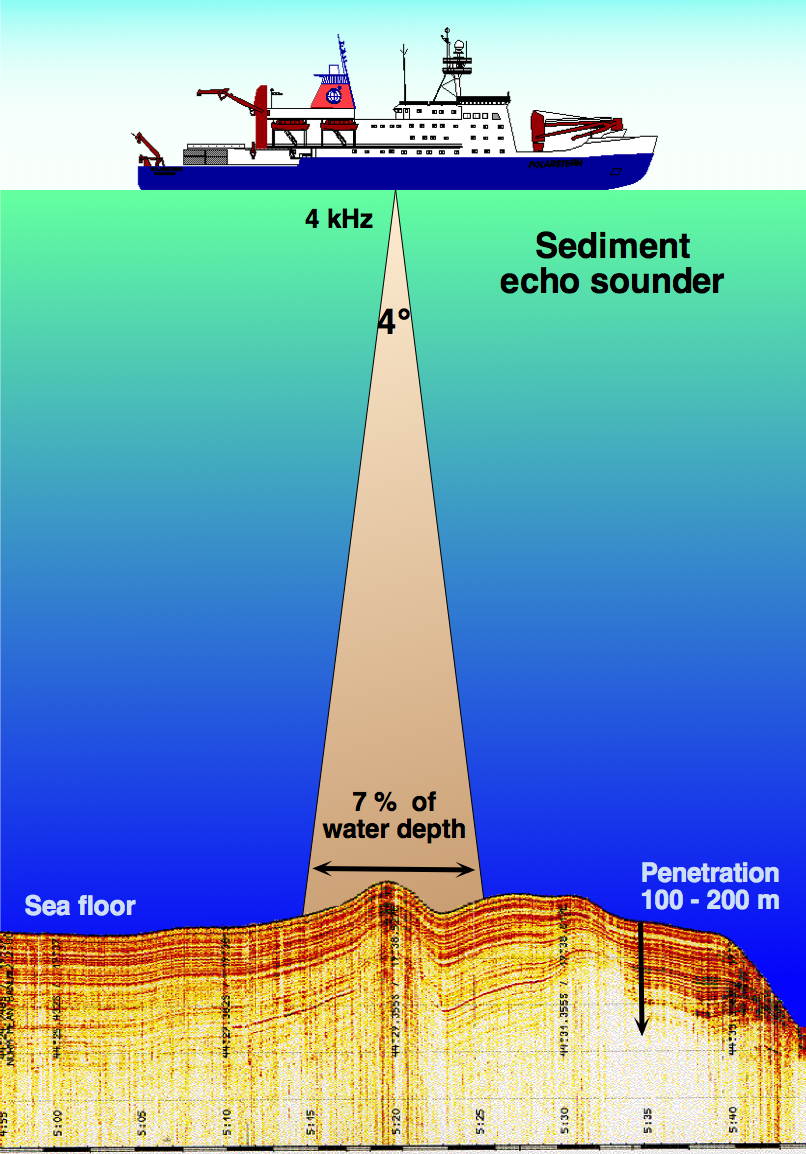 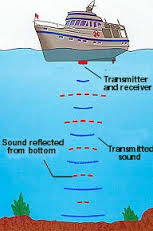 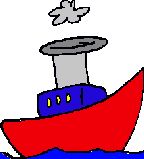 A boat sends out a sound wave so that the captain can calculate the depth of water.
The captain knows that the speed of sound in water is 1500 m/s
Distance = speed x time
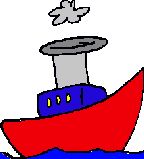 A boat sends out a sound wave so that the captain can calculate the depth of water.
The captain knows that the speed of sound in water is 1500 m/s
Distance = speed x time
But don’t forget that the sound has travelled there and back so we will need to divide our answer by two to get the depth.
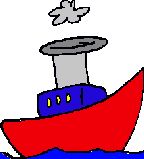 Depth of water = speed x time
			     2
Calculate the depth if:
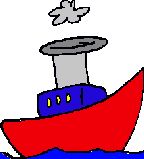 Depth of water = speed x time
			     2
Calculate the depth if:
Using sound
Radar
Sonar
Used to detect objects in air, eg. aircraft.
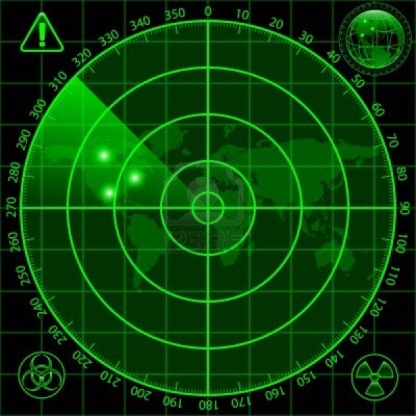 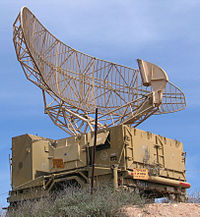 Using sound
Radar
Sonar
Used to detect objects in air, eg. aircraft.
Used to detect objects under water, eg. submarines
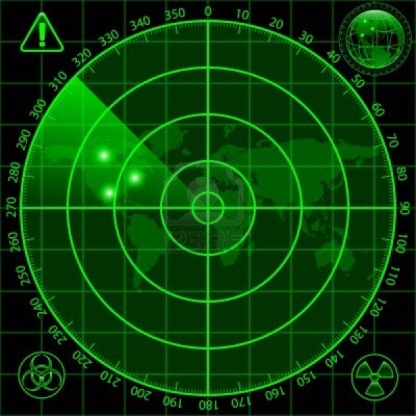 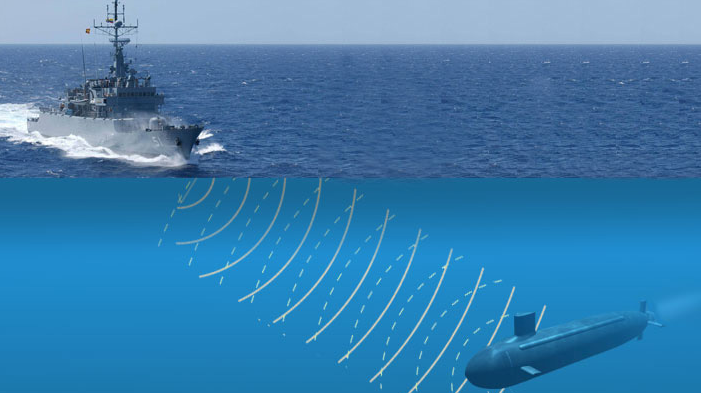 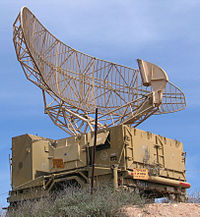 Seeing the sound
Loudspeakers convert the signal from the signal generator into sound waves.
The oscilloscope allows us to study the frequency and loudness of a sound.
Signal generators can produce signals over a range of frequencies and of varying amplitudes.
Pitch (or frequency)
A high pitch sound
A low pitch sound.
The shorter the wavelength of the wave on the trace; the higher the frequency of the sound.
The more waves you can see, the higher the pitch/frequency.
Loudness
A quiet sound
A loud sound
The larger the amplitude of the wave on the trace; the louder the sound.
The bigger the waves you can see, the louder the sound.
So what is our range of hearing?
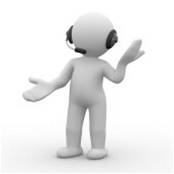 So what is our range of hearing?
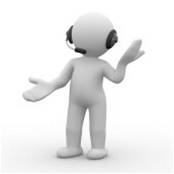 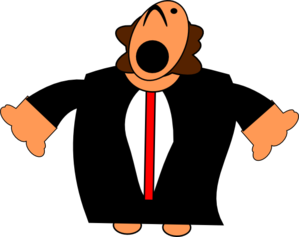 Humans
Max
20,000 Hz
Min
20 Hz
So what is our range of hearing?
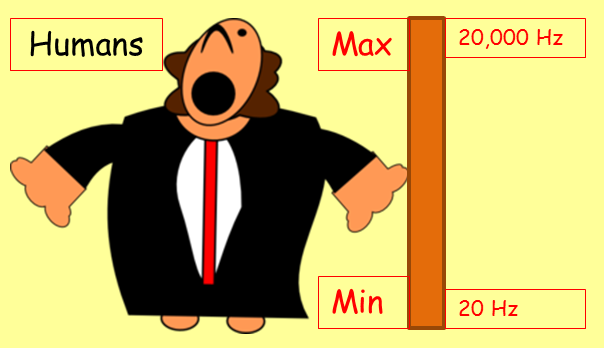 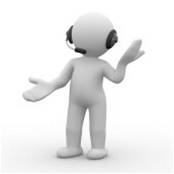 Bat
Max
120,000 Hz
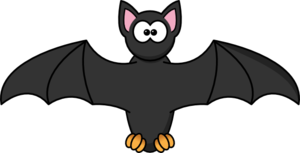 Min
1,000 Hz
So what is our range of hearing?
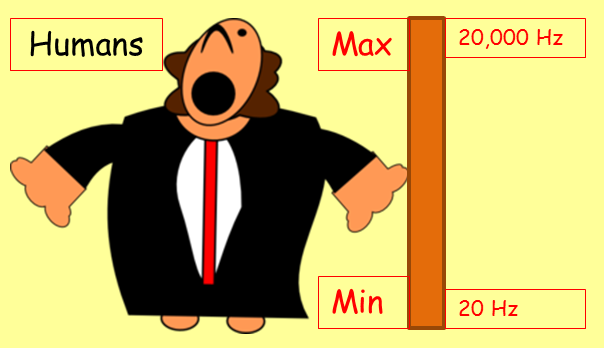 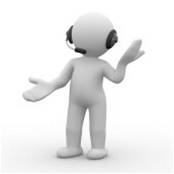 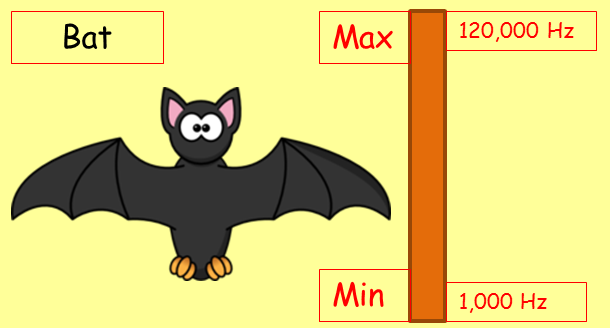 Dolphin
Max
150,000 Hz
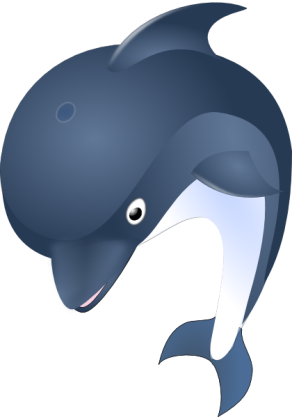 Min
150 Hz
So what is our range of hearing?
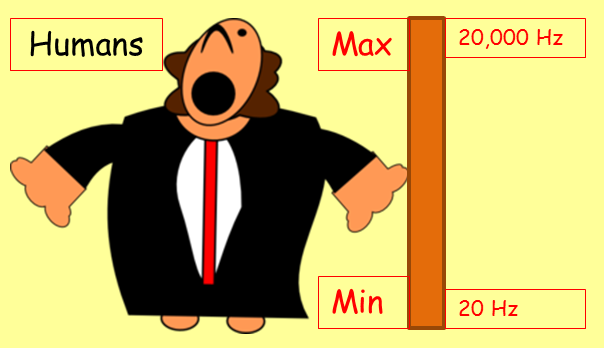 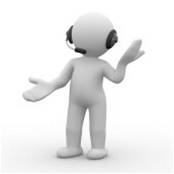 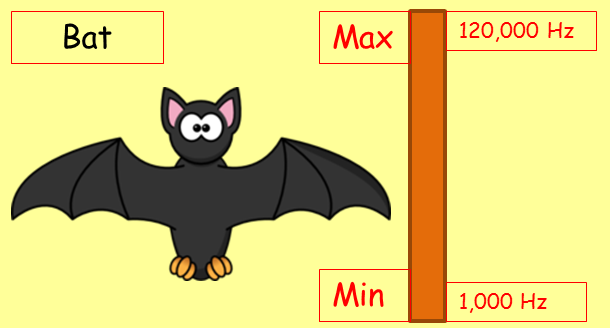 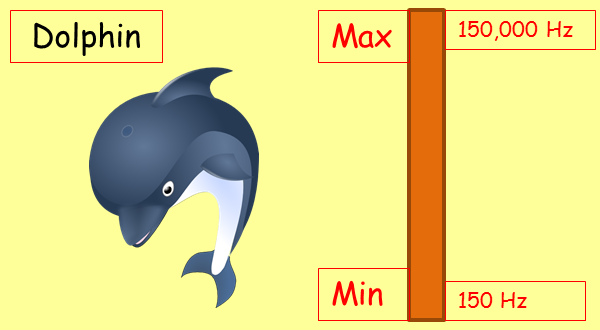 Dog
Max
50,000 Hz
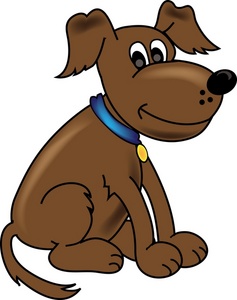 Min
15 Hz
So what is our range of hearing?
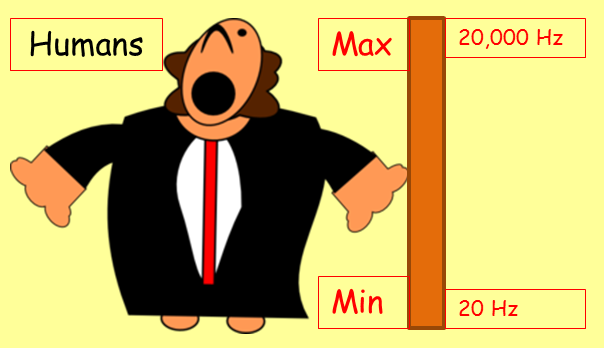 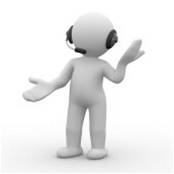 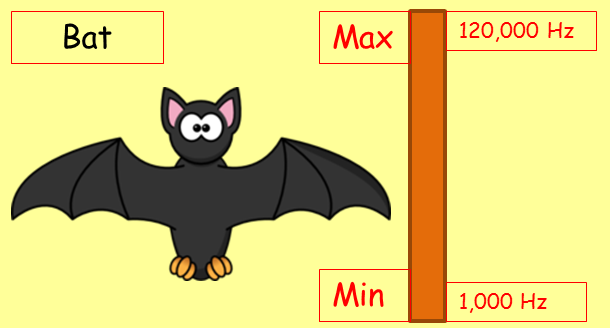 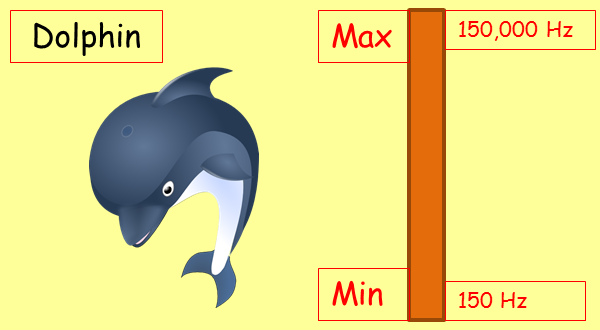 Cat
Max
65,000 Hz
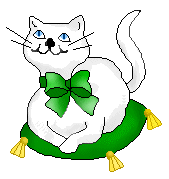 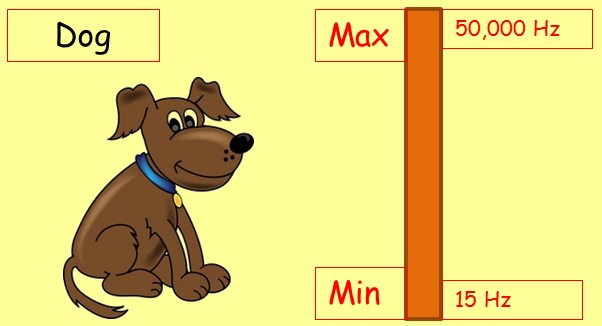 Min
60 Hz
So what is our range of hearing?
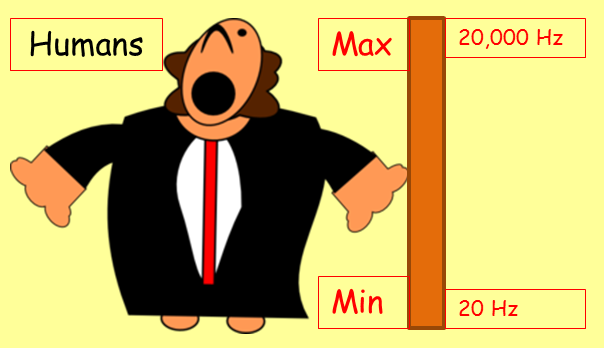 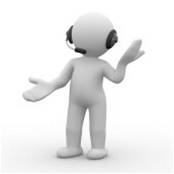 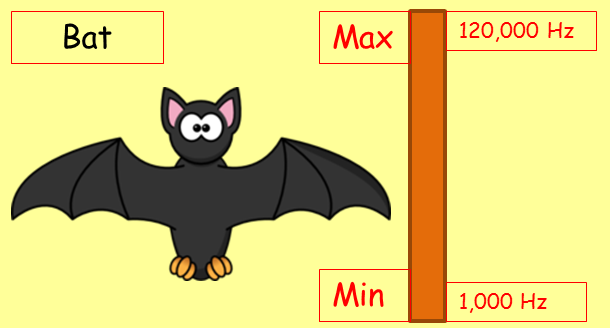 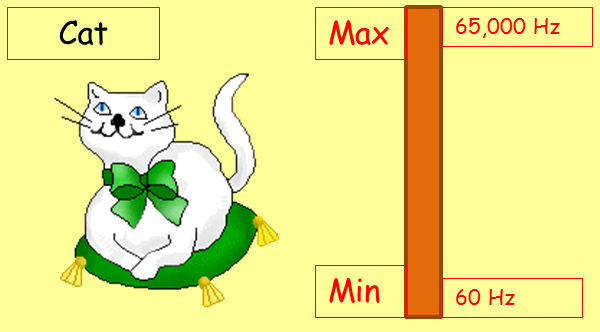 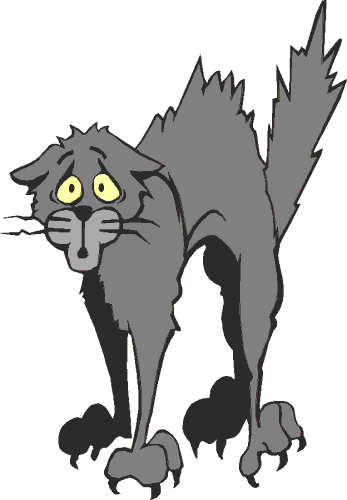 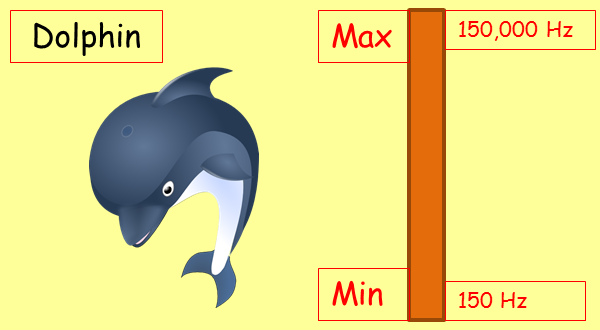 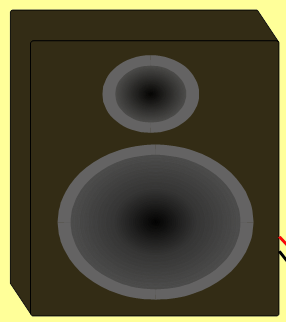 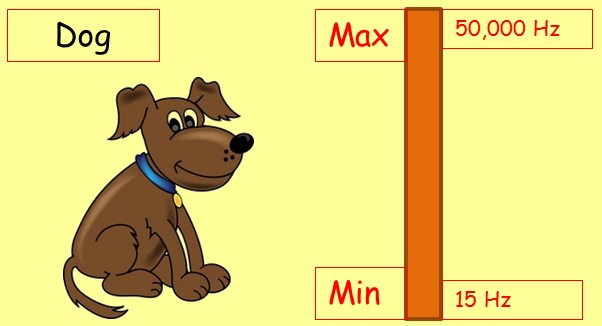 Ultrasonic cat scarer  (20kHz – 30kHz
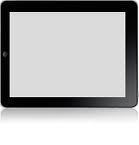 Ultrasound
Ultrasound is any sound above the range of human hearing (i.e. above 20,000Hz)
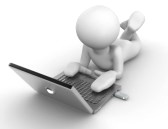 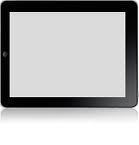 Ultrasound
Ultrasound is any sound above the range of human hearing (i.e. above 20,000Hz)
Uses
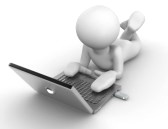 Industrial cleaning – eg. of circuit boards and teeth.
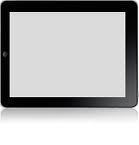 Ultrasound
Ultrasound is any sound above the range of human hearing (i.e. above 20,000Hz)
Uses
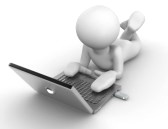 Industrial cleaning – eg. of circuit boards and teeth.
Breaking down kidney stones.
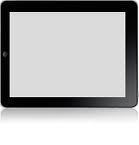 Ultrasound
Ultrasound is any sound above the range of human hearing (i.e. above 20,000Hz)
Uses
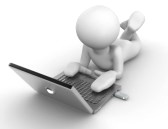 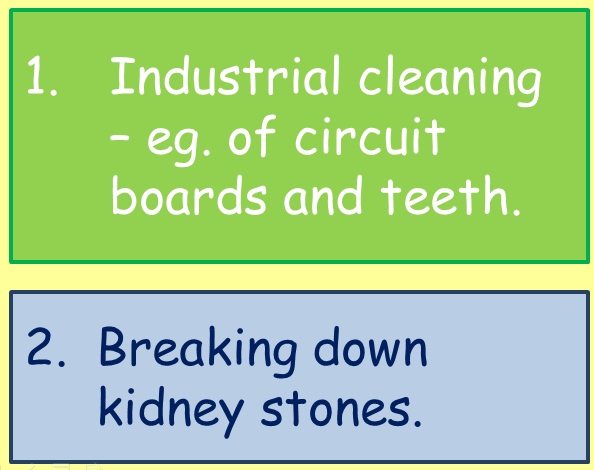 3. Industrial quality control.- eg. Detecting cracks in a metal.
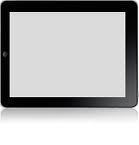 Ultrasound
Ultrasound is any sound above the range of human hearing (i.e. above 20,000Hz)
Uses
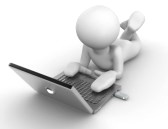 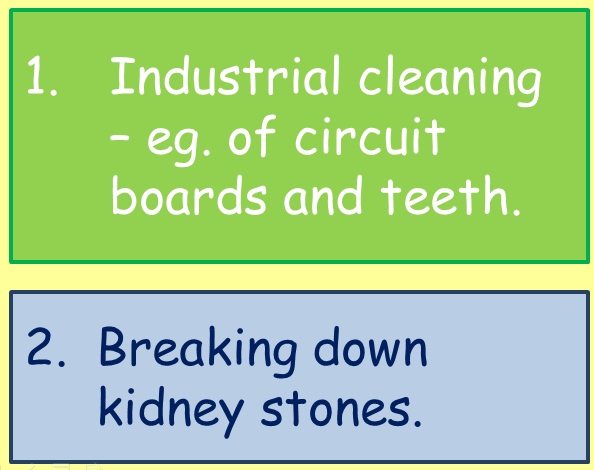 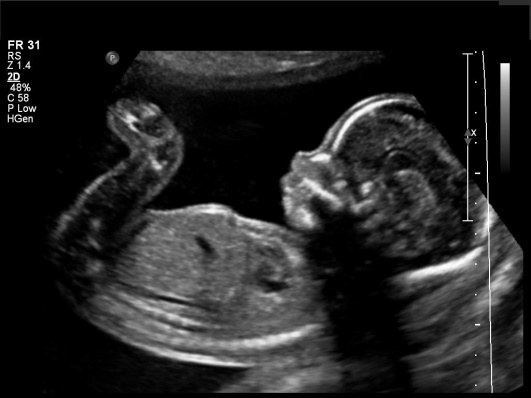 4.  Pre-natal scanning of a foetus
3. Industrial quality control.- eg. Detecting cracks in a metal.
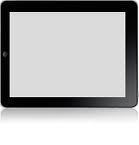 Ultrasound
Ultrasound is any sound above the range of human hearing (i.e. above 20,000Hz)
Uses
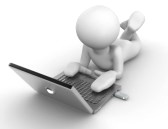 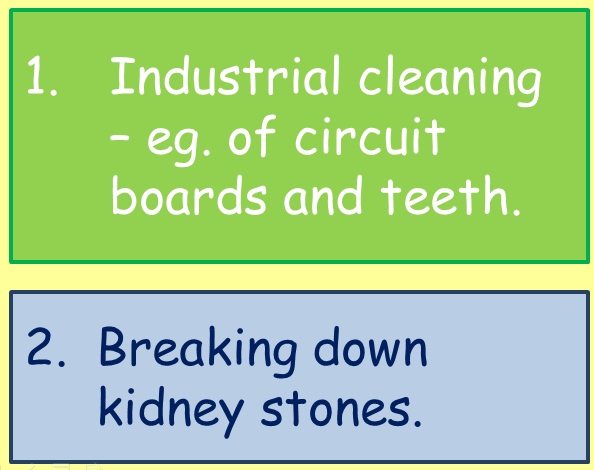 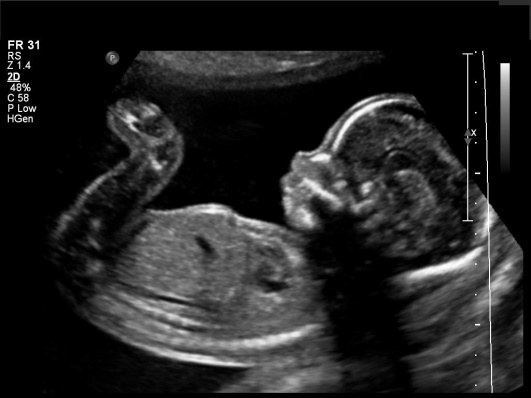 4.  Pre-natal scanning of a foetus
3. Industrial quality control.- eg. Detecting cracks in a metal.
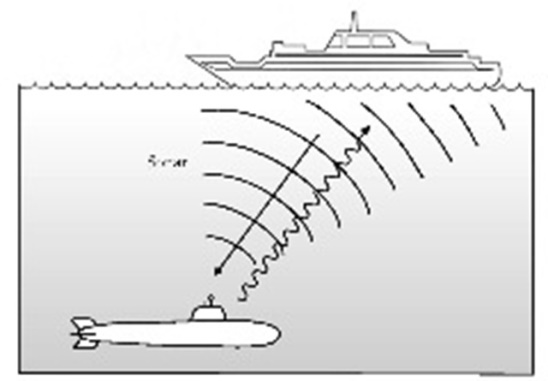 5.  Range and direction finding - SONAR
LEARNING OBJECTIVES
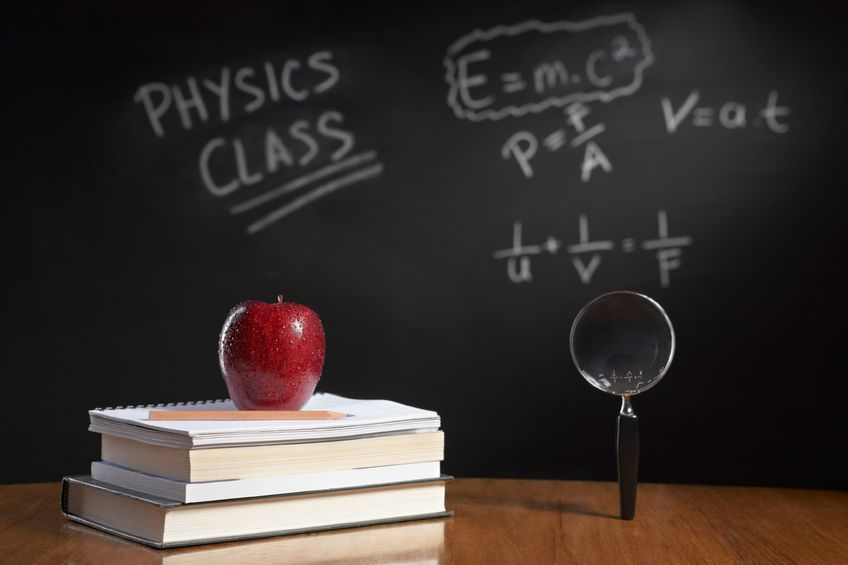 PHYSICS – Sound